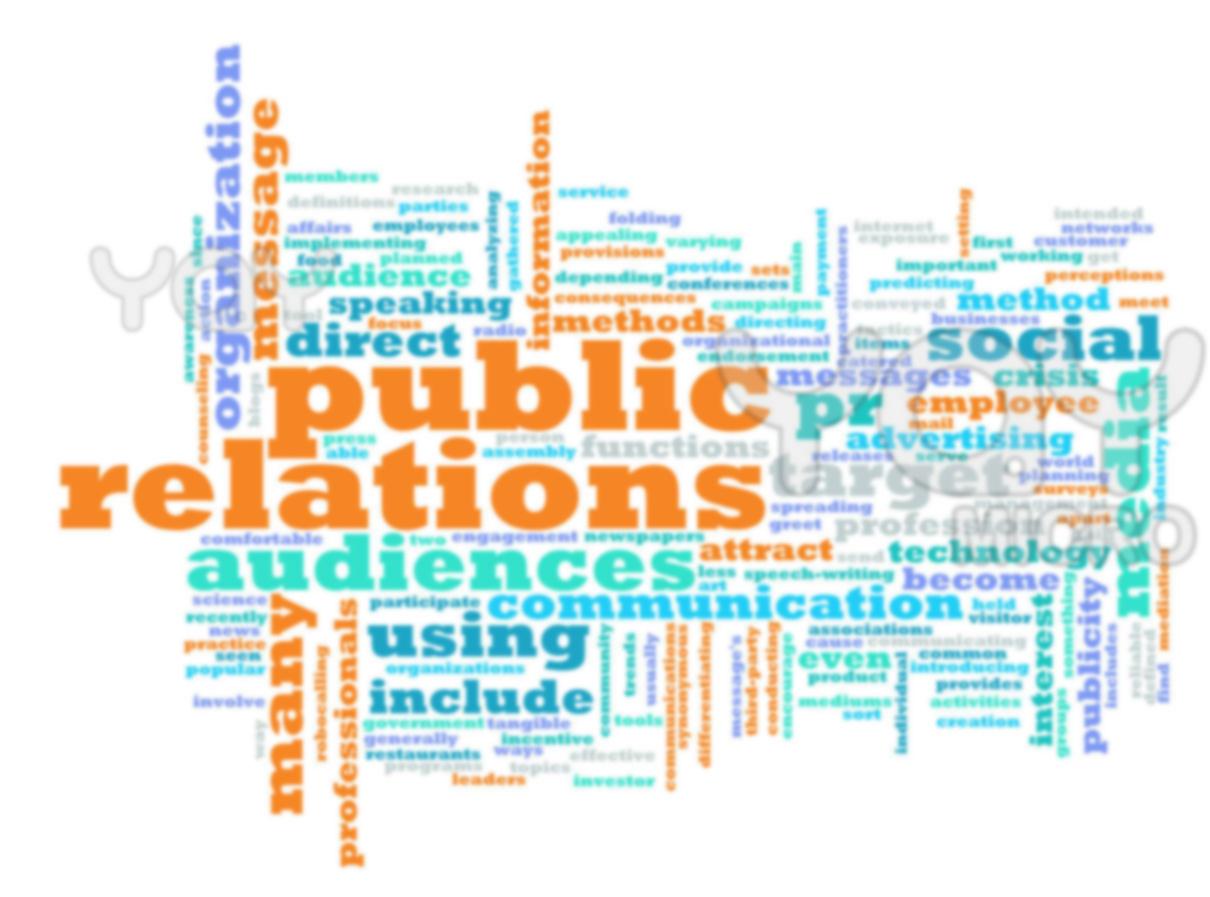 Методологія і організпція наукових досліджень з основами інтелектуальної власності
Методологія - це сукупність правил визначення понять у всіх галузях науки і на всіх етапах дослідження.
 Методологія - це вчення про систему наукових принципів і способів дослідницької діяльності: вона включає фундаментальні, загальнонаукові принципи (є її основою), конкретно наукові принципи (лежать в основі теорії тієї чи іншої дисципліни або наукової галузі), систему конкретних методів і технік (застосовуються для вирішення спеціальних дослідницьких завдань).
Осмисленням методів наукового пізнання, розробкою його методології займались видатні вчені минулого: Арістотель, Ф. Бекон, Г. Галілей,  
І. Ньютон,  Г. Лейбніц,  М.  Ломоносов,  Ч. Дарвін, Д. Менделєєв, 
І. Павлов, А. Ейнштейн, Н. Бор та інші.
Основні функції методології, які зводяться до наступного:
визначення способів отримання наукових знань, які відображають динамічні процеси та явища;
визначення певного шляху, на якому досягається науково-дослідна мета;
забезпечення всебічності отримання інформації щодо процесу чи явища, що вивчається;
введення нової інформації до фонду теорії науки;
уточнення, збагачення, систематизація термінів і понять у науці;
створення системи наукової інформації, яка базується на об'єктивних фактах, і логіко-аналітичного інструменту наукового пізнання.
Методика - це вчення про особливості застосування окремого методу чи системи методів  дослідження.
Методи дослідження - це впорядкована система, в якій визначається їх місце відповідно до конкретного етапу дослідження, використання технічних прийомів і проведення операцій з теоретичним і практичним матеріалом у визначеній послідовності. Вибір конкретних методів дослідження диктується характером матеріалу, умовами і метою конкретного дослідження.
На теоретичному рівні дослідження використовуються такі загальнонаукові методи:
ідеалізація (це уявне створення об'єктів і умов, які не існують в дійсності, і не можуть бути практично створені. Вона дає можливість реальним об'єктам уявно надати гіпотетичних нереальних ознак, що дозволяє вирішити завдання в закінченому виді);
формалізація (це метод вивчення різних об'єктів, при якому основні закономірності явищ і процесів відображаються в знаковій формі за допомогою формул або спеціальних символів);
аналіз (спосіб наукового дослідження, за яким явище поділяється на складові);
Теоретичні розробки наукового дослідження складають такі основні розділи:
вивчення фізичної або економічної суті процесу;
формування гіпотези дослідження;
вибір, обґрунтування і розробка моделі дослідження;
аналіз теоретичних рішень, формулювання висновків.
Важливими методами наукового пізнання є:
Метод абстрагування, тобто відмова від другорядних фактів з метою зосередження на важливих особливостях явища, яке вивчається;
Аксіоматичний метод - спосіб побудови наукової теорії, за яким деякі аксіоми (постулати) приймаються без доказів і потім використовуються для отримання подальших знань за певним логічним правилом;
Аналогія, за якої одержують нові знання про об'єкти чи явища на основі того, що вони є подібні до інших. Міра достовірності за аналогією залежить від кількості подібних ознак у порівняльних явищах (чим їх більше, тим більшу ймовірність має заключення). Аналогія тісно пов'язана з моделюванням або модельним експериментом.
Гіпотетичний метод пізнання передбачає розробку наукової гіпотези, наукового передбачення, які мають елементи новизни та оригінальності на базі всіх основних методів. У прикладних науках цей метод є основним. Акцентується увага студентів: методологія гіпотетичного методу включає наступне: вивчення фізичної, економічної та інших сторін суті явища, яке досліджується за допомогою методів моделювання, аналізу, синтезу тощо.
Системний аналіз - при вивченні складних, взаємопов'язаних проблем. В основі системного аналізу лежить поняття системи, під якою розуміють сукупність багатьох об'єктів, які характеризуються раніше визначеними властивостями з фіксованими між ними відносинами. На основі цього поняття враховують зв'язки, проводиться кількісне порівняння всіх альтернатив, для того щоб усвідомлено вибрати найліпше рішення, яке оцінюється за будь-яким критерієм.
На емпіричному рівні науковець отримує нові знання на основі досліду за допомогою спостереження, експерименту та опису:
Спостереження - це спосіб пізнання об'єктивного світу на основі безпосереднього сприйняття предметів і явищ за допомогою чуттєвості. Воно дозволяє отримати первинний матеріал для вивчення. Спостереження ведеться за планом і підпорядковується певній тактиці.
Експеримент - це система операцій, впливу або спостережень, спрямованих на одержання інформації про об'єкт при дослідницьких випробуваннях, які можуть проводитись у природних і штучних умовах при зміні характеру проходження процесу.
Методологія експерименту включає такі основні етапи:
розробка плану-програми експерименту;
оцінка виміру і вибір засобів для проведення експерименту;
проведення експерименту;
обробка та аналіз експериментальних даних.
До пізнавальних прийомів належать: 
моделювання, 
ідеалізація, 
абстракція, 
узагальнення, 
уявний експеримент.
Модель у широкому розумінні - це матеріальне або розумове уявлення об'єкта дослідження в образі більш доступному і сприятливому для вивчення, ніж сам оригінал.
Між моделлю та оригіналом має бути певна відповідність, яка може бути подібною за фізичними характеристиками моделі і оригіналом або в подібності функцій, які виконують модель, і оригінал, або в математичному описі «поведінки» моделі і оригіналу.
Ідеалізація є пізнавальним прийомом, у процесі якого дослідник в думках конструює так званий ідеальний об'єкт, якого немає в дійсності, спираючись на реально існуючий прообраз, і надає такі ознаки і властивості, які в принципі не можуть належати його реальному прообразу.
Абстрагування - метод наукового пізнання, суть якого полягає у виділенні кількох ознак або властивостей об'єкта, що досліджується, при означеному розумовому відключенні інших властивостей, зв'язків і відносин предмета. Методологія абстрагування здійснюється в два прийоми: перший - виділення в об'єкті, який вивчається, найбільш важливого і встановлення неіснуючих фактів; другий - у реалізації можливостей абстрагування і заміни реального об'єкта більш простим - моделлю.
Характерною особливістю теоретичних досліджень є широке застосування узагальнень - прийомів здобуття нових знань шляхом розумового (уявний) переходу від конкретних висновків і заключень до більш загальних, які в найбільшій мірі відображають суть дослідницького процесу. Ідеалізація, абстрагування, узагальнення є основою загальної форми науково-дослідного евристичного мислення – уявного експерименту.
Розумовий (уявний) експеримент у даний момент набрав важливого значення в формуванні, розширенні і обґрунтуванні основних понять і принципів теоретичного характеру в природничих науках. В основі будь-якого уявного (розумового) експерименту явно чи неявно є запитання: «Що зміниться, якщо..?». Без такої постановки питання експеримент втрачає цінність.